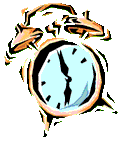 П    Р     О   С    Т     О    Й
Разрезы.
СЕЧ
РОФ
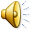 Ф
М
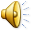 П  Р    О     Е    Ц   И    Р     О    В    А    Н    И    Е
По горизонтали:
1.Разрез, полученный одной секущей
плоскостью.
5.Мысленный процесс построения
предмета на плоскости.
6. Размер листа бумаги, определённый
стандартом.
ОНТАЛЬНЫЙ
НИЕ
ЛЬНЫЙ
С
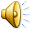 Ф   О    Р    М    А    Т
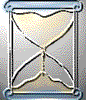 НЫЙ
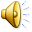 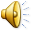 По вертикали:
1.Разрез, секущая плоскость которого параллельна профильной плоскости проекций.
2.Фигура, полученная при мысленном рассечении предмета одной или несколькими плоскостями.
3.Разрез, расположенный на месте вида спереди.
4.Какой применяют разрез, чтобы показать в сплошной детали небольшое  углубление или отверстие.
Соединение вида и разреза.
Дайте определение вида.
Вид – это изображение обращённой к наблюдателю видимой части поверхности предмета.
V
W
вид
спереди
вид
слева
вид
сверху
H
Какое изображение называют разрезом?
Разрез – это изображение предмета, мысленно рассеченного одной или несколькими плоскостями
V
W
фронтальный
разрез
вид
спереди
профильный
разрез
вид
слева
горизонтальный
разрез
вид
сверху
H
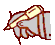 В каких случаях соединяют часть вида и часть разреза?

    Какой линией на чертеже разделяют часть вида и часть  
    разреза? 

    В каких случаях можно соединять половину вида и половину разреза? Какой линией их разделяют?

    В чём заключается особенность нанесения размеров  на половине вида и половине разреза?
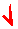 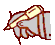 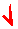 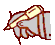 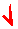 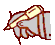 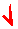 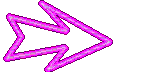 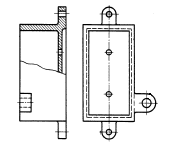 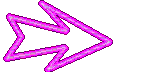 Соединение части вида и части разреза
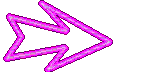 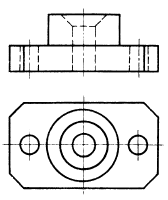 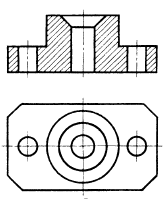 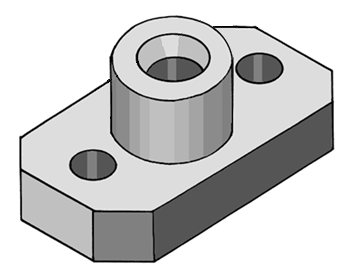 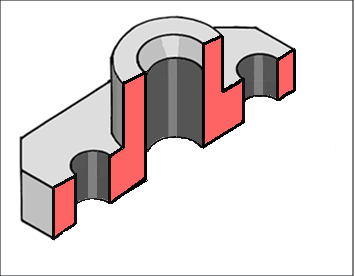 Соединение половины вида и 
половины разреза
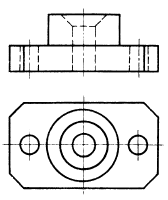 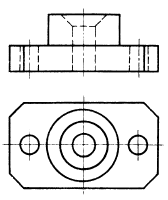 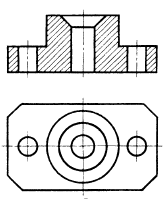 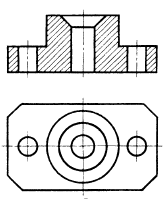 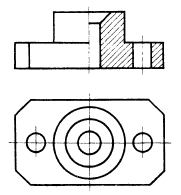 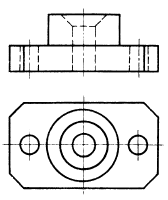 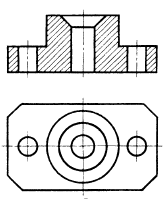 При выполнении изображений, содержащих соединение половины вида и половины соответствующего разреза, соблюдают следующие правила:
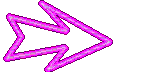 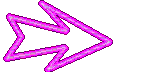 1.Границей между видом и разрезом должна служить ось симметрии, тонкая штрихпунктирная линия.

2.Разрез располагают справа от оси симметрии или под ней.

3.На половине вида штриховые линии, изображающие внутренний контур, не проводят.
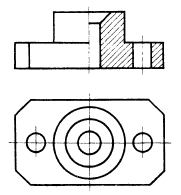 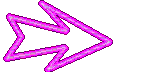 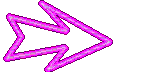 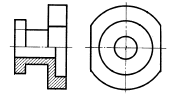 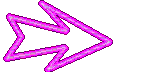 4. Размерные линии, относящиеся к элементу детали, вычерченному только до оси симметрии, проводят несколько  дальше оси и ограничивают стрелкой   с одной стороны.
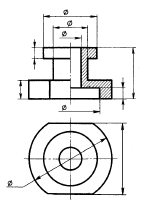 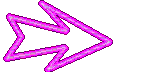 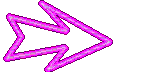 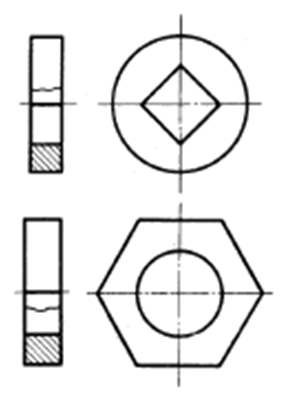 Контурная линия на поверхности  детали
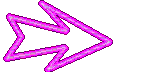 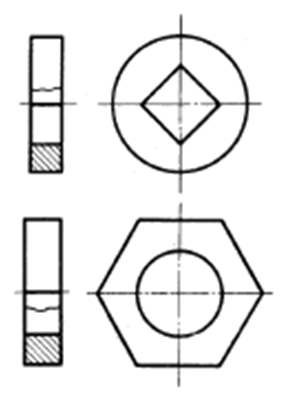 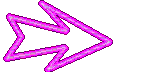 Контурная линия в отверстии
На каком из трёх изображений а, б или в целесообразно применён разрез ?
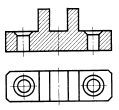 б
в
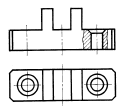 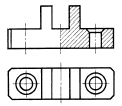 а
Дочертить вид сверху. Руководствуясь очертанием видимой части поверхности детали, выполнить соединение половины вида и половины разреза.
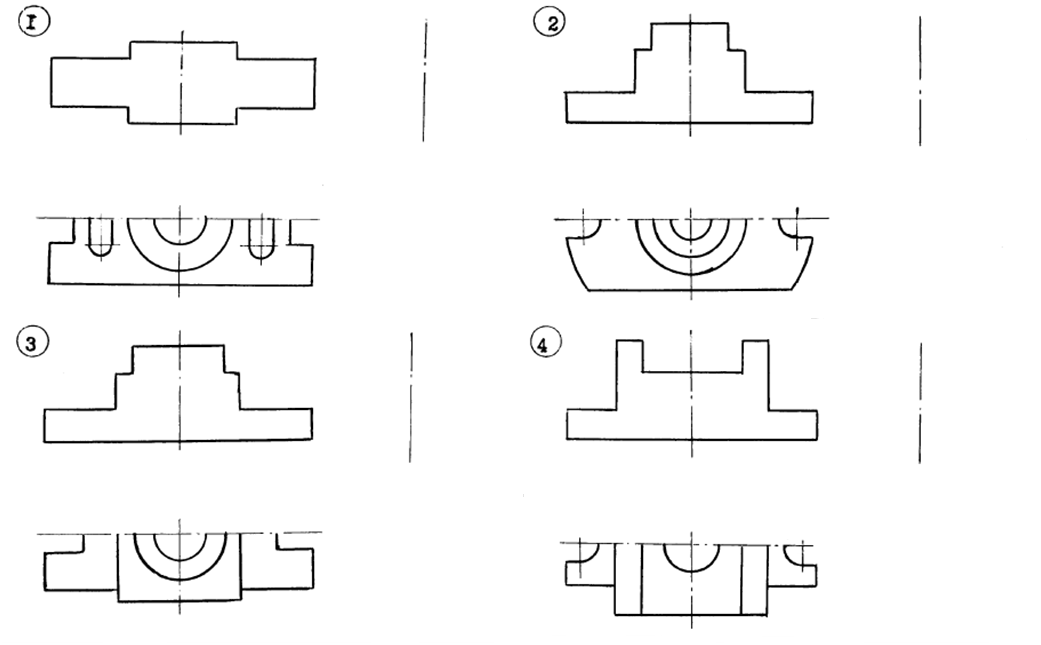 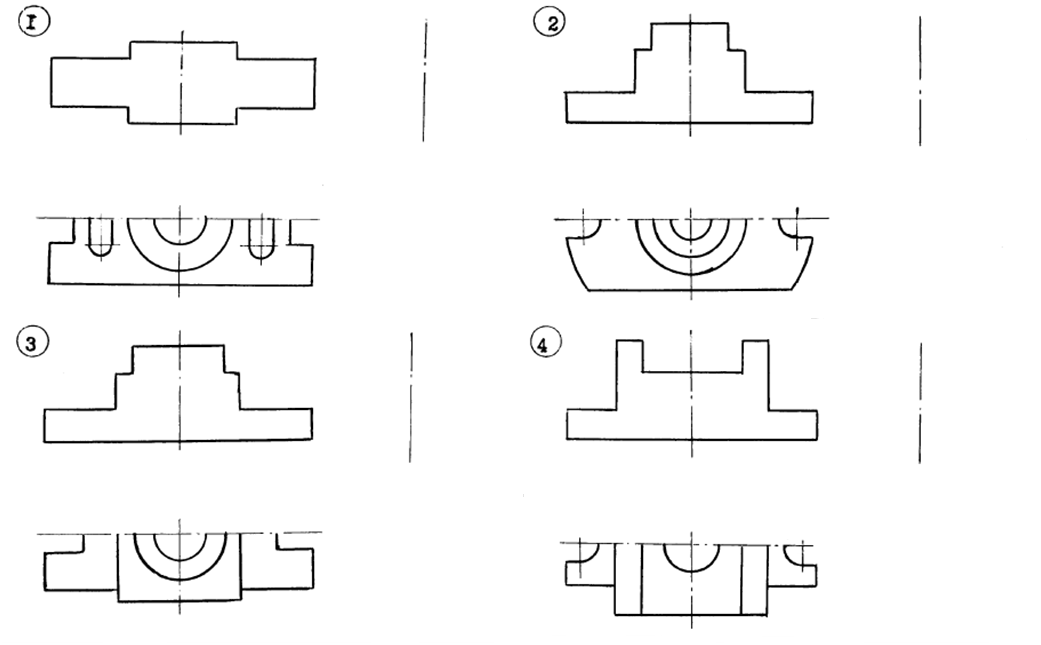 Дочертить вид сверху. Руководствуясь очертанием видимой части поверхности детали, выполнить соединение половины вида и половины разреза.
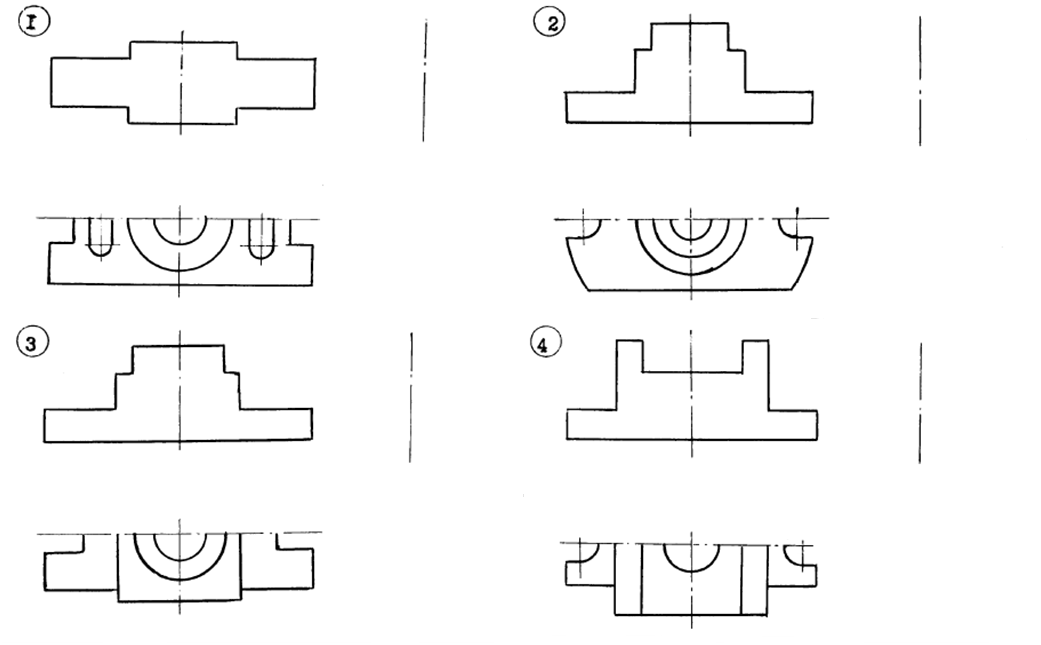 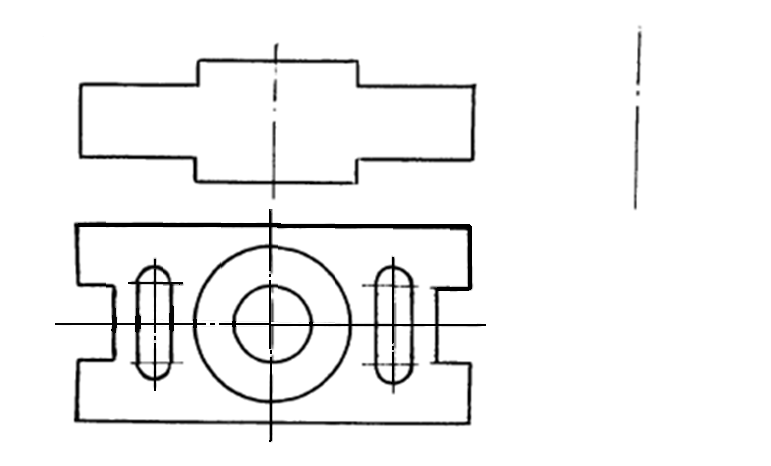 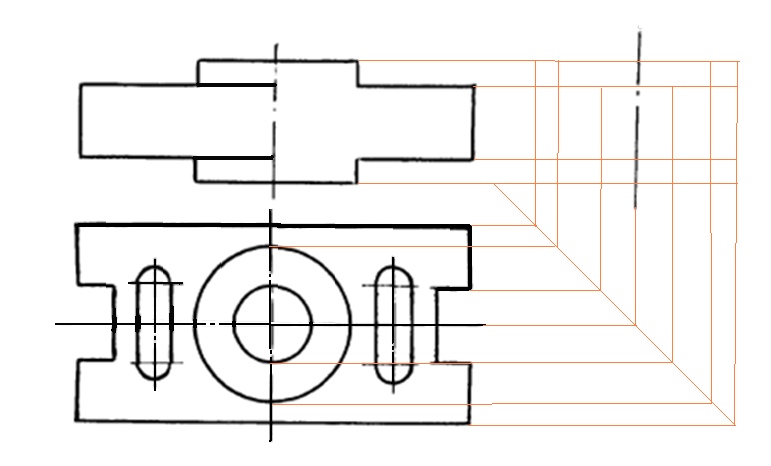 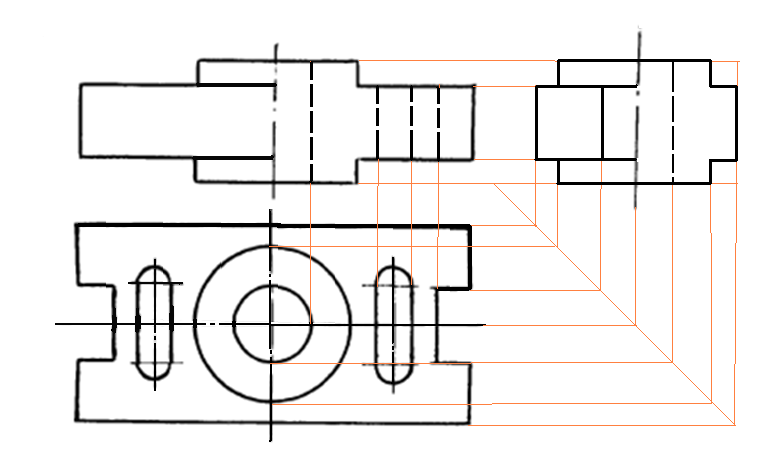 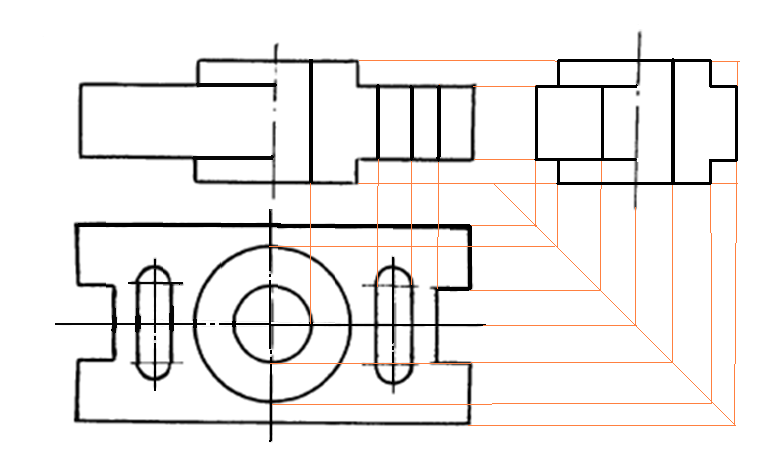 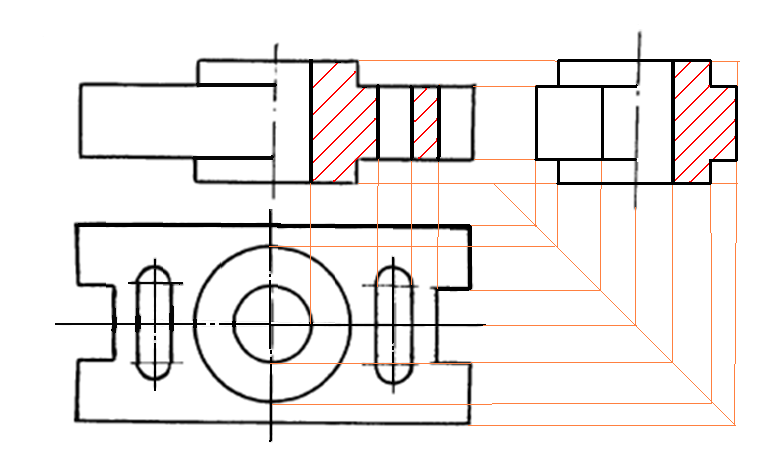 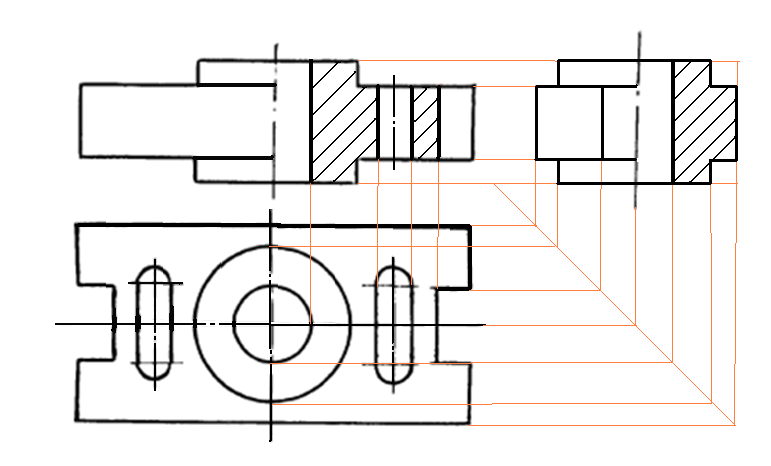 В каких случаях соединяют часть вида и часть разреза?

    Какой линией на чертеже разделяют часть вида и   
    часть разреза? 

    В каких случаях можно соединять половину вида и половину разреза? Какой линией их разделяют?

    В чём заключается особенность нанесения размеров  на половине вида и половине разреза?
Домашнее задание
§ 25
Дочертить вид сверху. Руководствуясь очертанием видимой части поверхности детали, выполнить соединение половины вида и половины разреза.
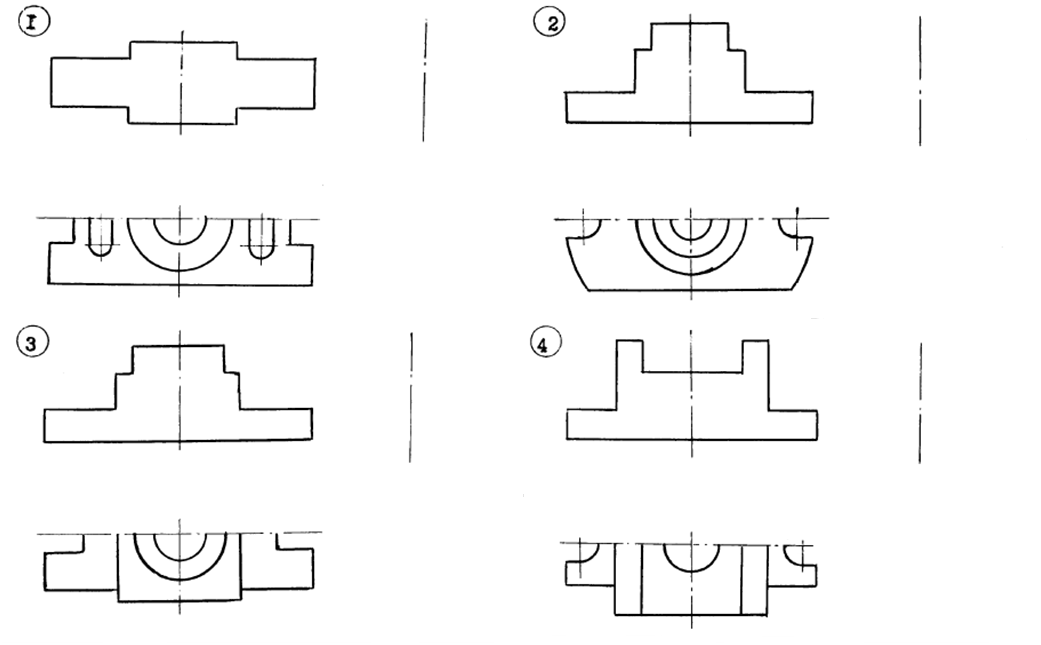 3
4